Sierologia:più certezze che dubbi
Nessun marker sierologico disponibile ha una sensibilità ed una specificità del 100% per la celiachia.
Non è accettabile alcuna diagnosi basata solo sulla sierologia ed è  necessaria la conferma istologica
Premesso questo, i marker sierologici a seconda: 
1) della specificità anticorpale
2) della classe Ig di appartenenza
3) del titolo anticorpale
forniscono elementi molto utili per avvalorare o mettere in dubbio la diagnosi di celiachia
Valore diagnostico di marker anticorpali correlati alla celiachia
Sensibilità%
Specificità%
VPP%
VPN%
IgA anti-tTGA
98
90
91
98
Gold
standard
IgA EmA
95
99
100
95
Gold
standard
IgA AGA
82
78
79
81
Test 
obsoleto
Anti-tTG come test di I livello (più sensibili e più riproducibili)
EmA come test di conferma (test più specifico)

Ricerca marker IgG indicata solo nei casi con deficit di IgA
Anticorpi anti transglutaminasi tissutale umana  (anti-tTGA)
Come si dosano: Kit commerciali ELISA con transglutaminasi tissutale umana ricombinante (da evitare l’antigene da cavia, che  da 30% di falsi positivi)

Sensibilità:  più elevata degli  EmA   (fino al 98%)

Specificità: 90%, inferiore a quella degli EmA (10% circa di falsi positivi in pazienti con IDDM, IBD, giardiasi, malattie epatiche). Falsi positivi in genere con bassi titoli

Riproducibilità: elevata in tutti i laboratori grazie alla tecnica ELISA, semplice, affidabile e ben standardizzata
TG2
Deamidation by TG2
ANTICORPI ANTI PEPTIDI DEAMIDATI DI GLIADINA (DGP-AGA)
Deamidazione dei peptidi di gliadina
da parte della transglutaminasi tissutale (TG2)
(glutamina →  acido glutammico)



Peptidi deamidati riconosciuti in modo  specifico dai linfociti T specifici


Stimolazione dei linfociti B con risposta anticorpale specifica verso i peptidi deamidati
Gliadin 
peptides
APC
T
B
T
B
Anticorpi verso i peptidi deamidati di gliadina (DGP): dubbi e certezze
Negli adulti 10-15% di positivtà isolate per DGP con negatività degli anti-tTG e con mucosa normale (quesito: sono falsi positivi o espressione di celiachia potenziale?)

Dahle C, APT2010
Lutteri L, AnnBiol Clin 2010
85-90%
    CD
10-15%
?
DGP IgG sono considerati test molto utile per identificare la celiachia nei pazienti con deficit selettivo di IgA e nell’infanzia (bambini >2 anni).

Mozo L, JPGN 2012;   Amarri S, Volta U, De Giorgio, J Clin Immunol 2013
Marcatori sierologici nel follow-up della celiachia
Anti-tTGA IgA,  più utili di EmA IgA, dal momento che la loro scomparsa dopo dieta aglutinata correla con la ricrescita dei villi intestinali

 La loro persistente positività indica che la mucosa intestinale è ancora piatta

DGP-AGA IgG si stanno dimostrando un ottimo marker per valutare la compliance alla dieta , anche nei pazienti di età < 2 anni
Biopsia intestinale
A tutt’oggi è il “gold standard” per la diagnosi  di celiachia (nessuno dei test di screening ha una sensibilità e specificità del 100%)
 
Sede della biopsia intestinale:
	bulbo duodenale e 2a-3a porzione duodenale in corso di EGDS
Vantaggi della biopsia duodenale endoscopica:	
   - buona tollerabilità
   - rapidità di esecuzione 
   - possibilità di prelievi multipli
Biopsia duodenale
classificazione di Marsh (modificata sec. Oberhuber)
IEL > 25/100
IEL > 25/100
IEL > 25/100
IEL < 25/100
Criteri diagnostici compatibili ma non specifici per celiachia
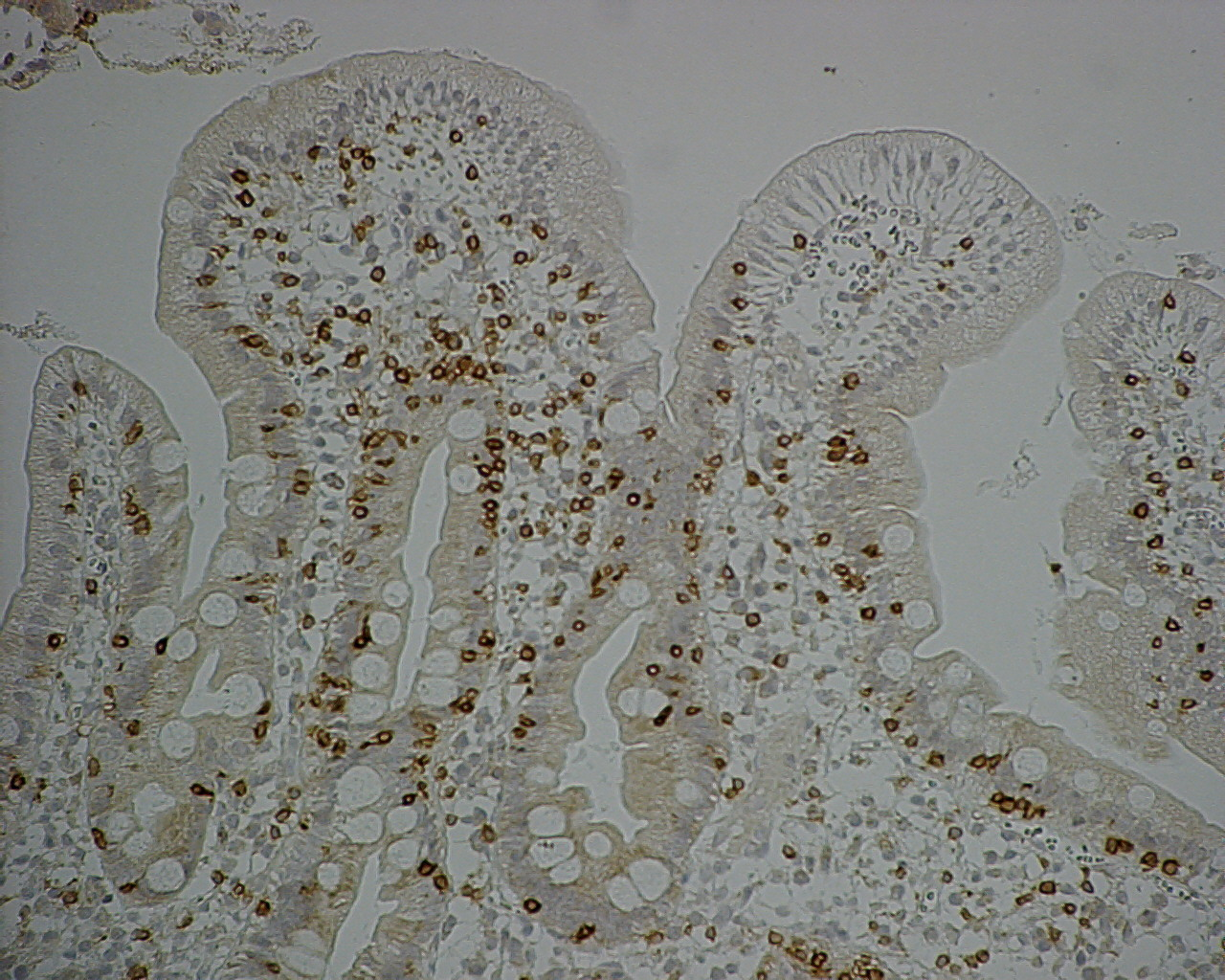 IEL > 25
Lesione grado Marsh I
presente anche in: allergia alimentare,  IBS, infezioni intestinali  (inclusa l’infezione da HP), IBD, patologie autoimmuni

Solo il 10-20% di questi pazienti ha o svilupperà la celiachia
Atrofia dei villi non glutine-dipendente
TEST DI II LIVELLO
 Genetica (HLA)
(dopo anticorpi e / o biopsia non diagnostici)
Test eseguito per escludere celiachia
Negatività DQ2 (DQ A1 05, DQ B1 02) e DQ8 (DQ B1 0302)
bassissima probabilità di celiachia
Positività DQ2 (DQ A1 05, DQ B1 02) e/o DQ8 (DQ B1 0302)
predisposizione alla  malattia nei familiari di celiaci
Considerazioni preliminari sulle 
“Linee Guida ESPGHAN per la  Diagnosi di Celiachia nei bambini e negli adolescenti”
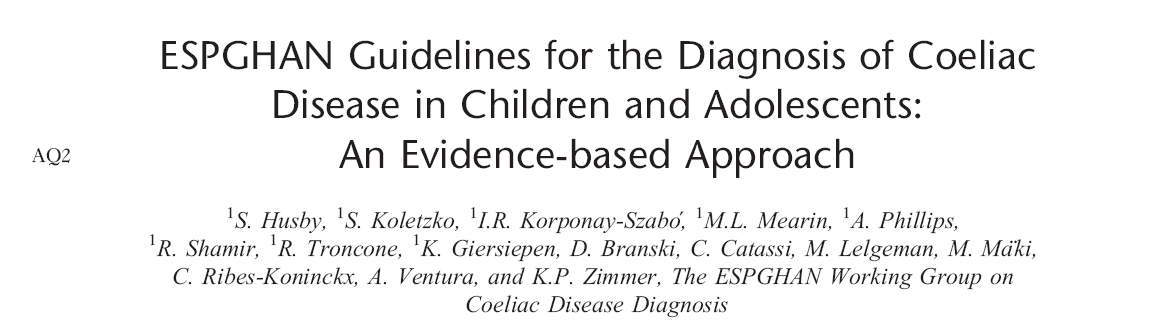 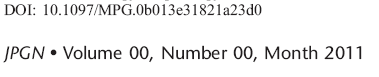 Gruppo di lavoro ESPGHAN(Coordinator: S. Husby; D. Branski, C. Catassi, S. Koletzko, 
Korponay-Szabo, M. Maki, M.L. Mearin, R. Shamir, 
R. Troncone, A. Ventura, K.P. Zimmer)
Revisione dei criteri diagnostici per celiachia

Possibilità di evitare la biopsia duodenale nei casi sintomatici con elevati valori di anti-tTGA (>10 volte il valore normale), confermati dalla positività degli EmA e presenza di HLA-DQ2 e/o –DQ8 e con risposta clinica-bioumorale alla dieta aglutinata

J. Pediatr Gastroenterol Nutr 2012
Linee guida per la dieta dei  pazienti con celiachia
Cereali vietati: frumento, orzo, segale, farro, kamut

L’avena è a basso contenuto di glutine, ma spesso contaminata
Cereali consentiti: riso, mais, grano saraceno, miglio; 
     leguminose: soia, quinoa, amaranto
Fare attenzione alla presenza di glutine negli additivi alimentari

Utilizzare prodotti commerciali con il simbolo ‘gluten-free’ (contenuto in glutine  < 20 ppm = 20 mg / kg)
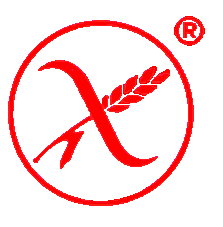 ...ma soprattutto effetto protettivo della dieta
Complicanze non neoplastiche
digiunoileite ulcerativa
sprue collagenosica
malattia refrattaria
Complicanze neoplastiche
linfoma intestinale
adenoca. tenue
Terapia della celiachia:
dieta aglutinata stretta
Remissione
 istologica e sierologica
Risoluzione sintomi 
intestinali ed extraintestinali
Prevenzione
patologie autoimmuni
Alla diagnosia
Dieta priva di glutinea
Prodotti privi di glutinea
Dieta priva di glutine a lungo termine (8-12 anni)b
Calorie/proteine

Fibra




Ferro



Calcio


Vit. D


Magnesio


Zinco

Vitamine
B1 (tiamina), 
B2 (riboflavina) 
B6 (piridosamina)
B12 (cobalamina)
Folati 
B3/PP (Niacina)
B1, B2, B6
B12
Folati 
Niacina
B1, B2
Folati 
Niacina
B12
Folati 
Niacina
Deficit nutrizionali e Celiachia
a: Thomson et al 200;      b: Hallert et al 2002
Terapia farmacologica della celiachia
Nei casi con severo malassorbimento, marcata anemizzazione ed edemi discrasici terapia parenterale con infusione di liquidi, elettroliti, albumina, ferro

Terapia dell’osteopenia ed osteoporosi con calcio, vitamina D e  bifosfonati  (per os una volta instaurata la dieta aglutinata)

Cicli mensili con fermenti lattici per la coesistenza frequente di IBS

Nei casi con iposplenismo raccomandata vaccinazione anti-pneumococcica

Terapia steroidea ed immunosoppressiva per malattia celiaca refrattaria, digiunoileite ulcerativa e sprue collagenosica
Future opzioni terapeutiche
Diminuzione del carico antigenico
     	- terapia enzimatica supplementare per digerire i peptidi di gliadina

Interferenza con il passaggio del glutine attraverso la parete intestinale
     - antagonista della zonulina (larazotide)

Vaccinazione terapeutica (‘riprogranmmazione’ del sistema immunitario attraverso mecanismo di desensibilizzazione)
Digestione gastrica dei peptidi di gliadina da parte di peptidasi batteriche o fungine prima del loro arrivo a livello intestinale
Peptidi
Endopeptidasi da
Aspergillus Niger e Flavobacterium
Come bloccare l’assorbimento intestinale dei peptidi di gliadina
AT-1001
antagonista
zonulina
aumento zonulina
con incremento permeabilità
Peptidi di gliadina
Antagonisti della zonulina AT-1001
bloccano il passaggio dei peptidi di gliadina attraverso la mucosa
Vaccini: Ipotesi di lavoro
Strategia vaccinale con meccanismo desensibilizzante applicabile sia in fase di prevenzione che nei soggetti con malattia già manifesta
Follow-up della malattia celiaca
Primo controllo a 6-8 mesi dalla diagnosi 

I successivi ogni 1-2 anni mediante:

Visita medica con intervista dietetica c/o centro specialistico
 
Esami bioumorali: 
- assorbimento, ferritina, emocromo, folatemia, Vit D3
- marker immunologici e di autoimmunità:
 anti-tTGA IgA e DGP-AGA IgG (solo DGP-AGA IgG se vi è deficit di IgA), TSH, anti-TPO, anti-TG. 

Motivazione: valutazione della funzione assorbente intestinale, della compliance alla dieta aglutinata e dello sviluppo della più frequente complicanza autoimmune correlata (tiroidite autoimmune)
Follow-up della malattia celiaca
Esami bioumorali utili in casi selezionati
 
-metabolici :
colesterolo, HDL, trigliceridi, glicemia, transaminasi

-immunologici :
autoanticorpi organo (anti-GAD, ICA, etc.) e non organo specifici (ANA, ENA, SMA, AMA, etc)

Motivazione: valutazione dello stato metabolico (in relazione al possibile aumento ponderale favorito dalla ripresa dell’assorbimento e dalla dieta aglutinata, sbilanciata in senso iperlipidico) e del possibile sviluppo di complicanze autoimmuni tanto più elevato quanto maggiore il numero di anni trascorsi dal celiaco a dieta libera
Follow-up della malattia celiaca
Esami strumentali
 EGDS 

 DENSITOMETRIA OSSEA 

 ECOGRAFIA ADDOMINALE E TIROIDEA (se clinicamente  indicate) 

 ENTEROSCOPIA, Entero-TC / RMN, VIDEOCAPSULA
(utili negli adulti per la definizione delle complicanze  neoplastiche e non – 
digiunoileite  ulcerativa, sprue collagenosica, malattia celiaca  refratta)

 CONSULENZE SPECIALISTICHE (solo in caso di sospetto clinico
   di patologia associata)
Videocapsula endoscopica (VCE)
 nel follow-up della celiachia
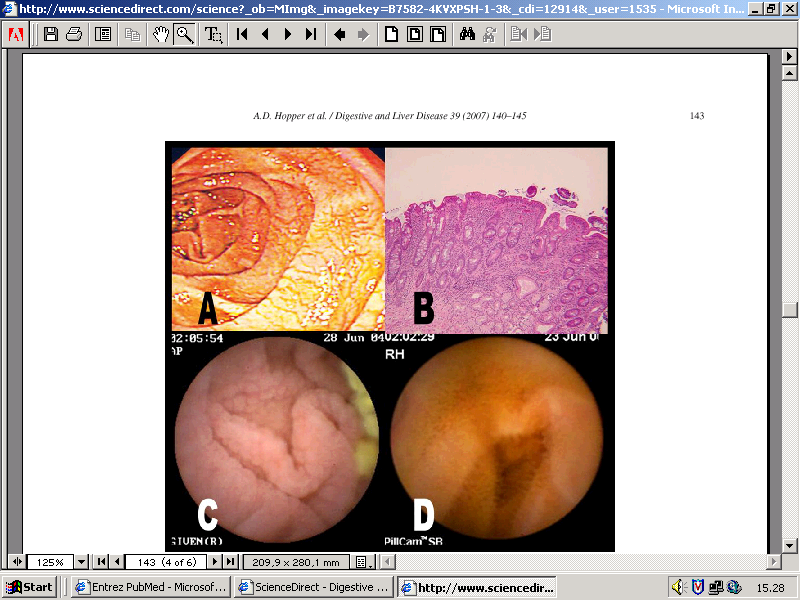 VCE consente di visualizzare la presenza di un quadro macroscopico di atrofia diffusa nell’ambito di una verosimile celiachia refrattaria

VCE evidenzia quadri di digiunoileite ulcerativa e sprue collagenosica

VCE consente di documentare la presenza di masse lungo il percorso dell’intestino tenue riferibili a linfoma intestinale ed adenocarcionma del tenue, temibili complicanze eteroplastiche della celiachia
Pattern a mosaico con atrofia
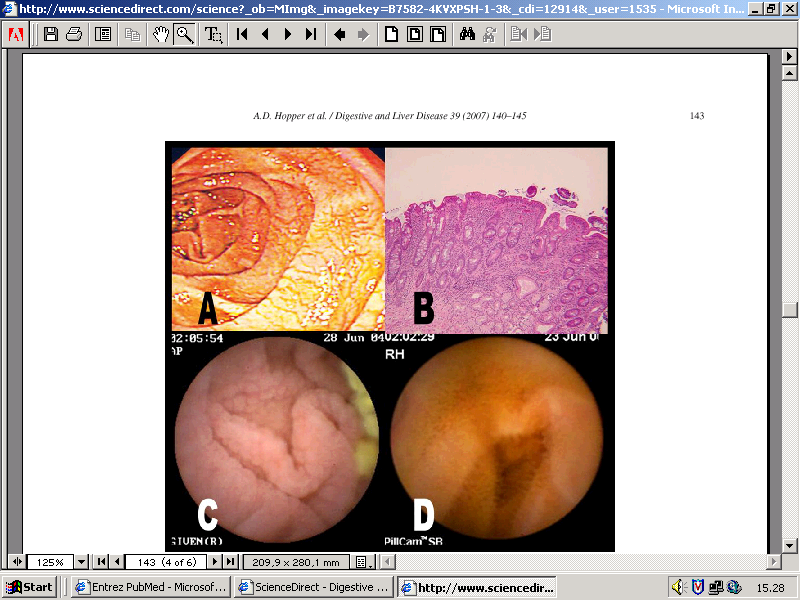 Villi normali
Hopper AD, 2007
Malattia celiaca refrattaria (MCR)
Per MCR si intende una celiachia che non risponde né sul piano istologico né sul piano clinico alla dieta aglutinata

La mancata risposta alla dieta può essere presente “ab initio” o instaurarsi in un secondo tempo (anche a distanza di anni) dopo una soddisfacente risposta iniziale 

MCR compare nell’ 1-2% dei celiaci, manifestandosi in genere dopo i 50 anni e nei casi diagnosticati con grave ritardo (non esiste in pratica in età pediatrica)
Digiunoileite ulcerativa
Insorgenza più frequente in celiachia refrattaria

Ulcere multifocali (digiuno>ileo)

Età media 50 aa, sintomi: diarrea, calo ponderale, dolori addominali, febbricola, clubbing ungueale, deficit nutrizionali

Complicanze evolutive delle ulcere: emorragia, perforazione, ed ostruzione

Terapia: stessa terapia della MCR, ma prognosi più severa, talora con necessità di intervento chirurgico in seguito a stenosi e perforazioni intestinali
Sprue collagenosica
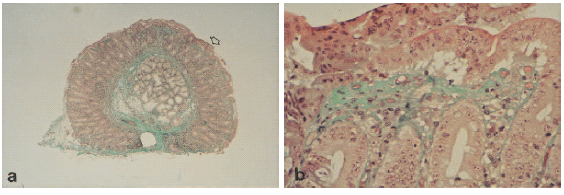 Depositi di collagene in sede subepiteliale nel tenue
La sprue collagenosica è un’altra complicanza molto rara della celiachia. 
Deposizione di una banda di collageno subepiteliale 
Mancata risposta clinica alla GFD
Il decorso può essere rapidamente evolutivo, anche se in alcuni casi la terapia steroidea dà temporanei benefici.
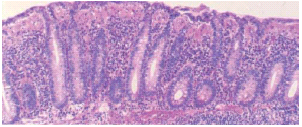 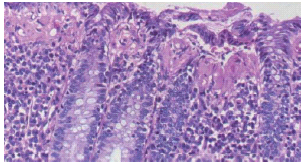 Biopsie del colon: banda di
collagene in sede subepiteliale
nella mucosa colica